Информатика
Скрытая пословица
Анаграммы
Устройство компьютера
Термины
Клавиатура
Компьютерные ребусы
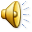 КОМПЬЮТЕРНЫЕ РЕБУСЫ
100
200
300
400
500
100
200
300
400
500
АНАГРАММЫ
СКРЫТАЯ ПОСЛОВИЦА
100
200
400
500
300
100
200
300
400
500
КЛАВИАТУРА
УСТРОЙСТВО КОМПЬЮТЕРА
100
200
300
400
500
100
200
300
400
500
ТЕРМИНЫ
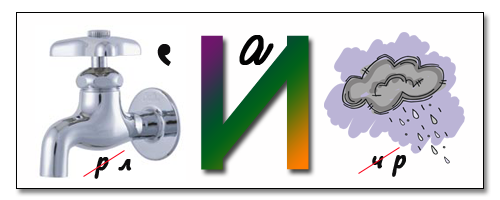 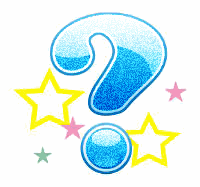 Клавиатура
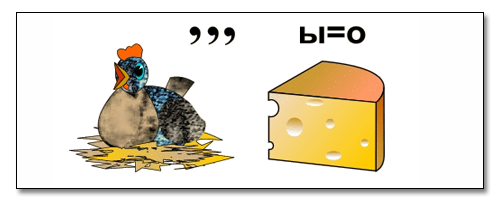 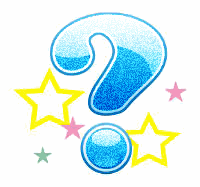 Курсор
К О Т
В МЕШКЕ
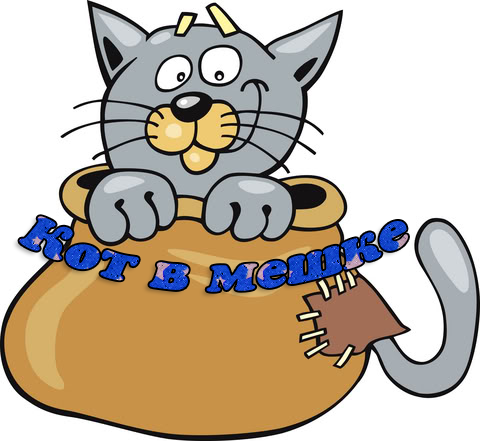 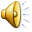 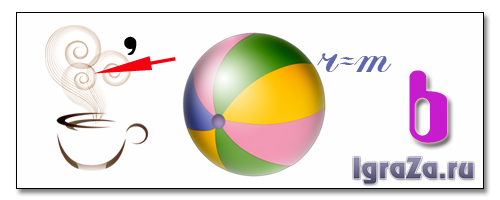 Память
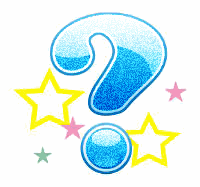 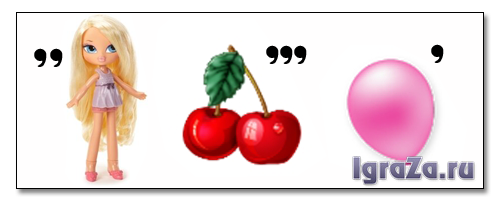 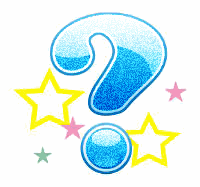 Клавиша
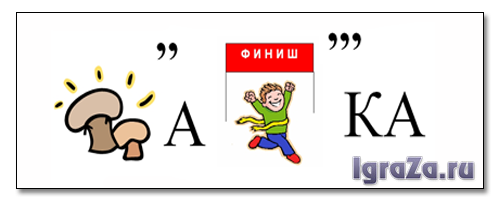 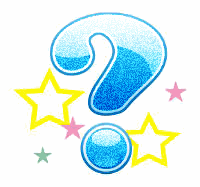 Графика
Правильно расставьте буквы, и вы получите слово.
РНТОИМО
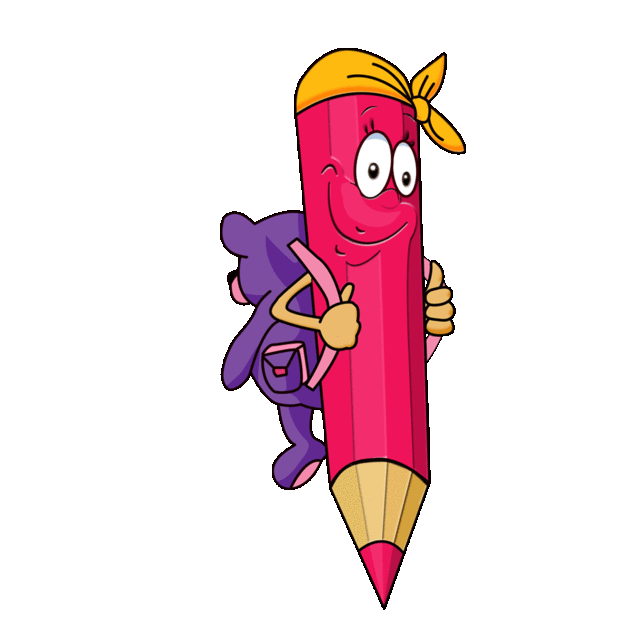 Монитор
К О Т
В МЕШКЕ
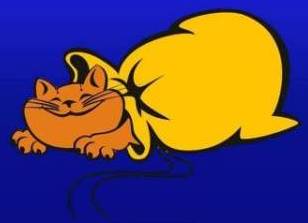 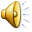 Правильно расставьте буквы, и вы получите слово.
РЛЕБПО
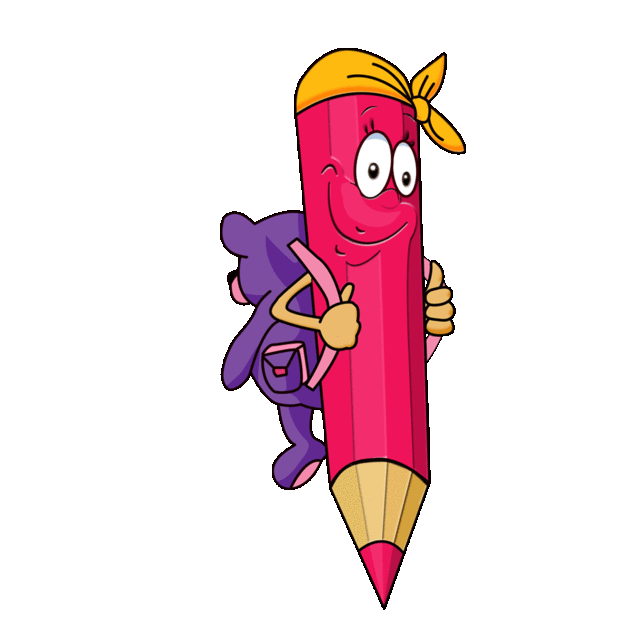 Пробел
Правильно расставьте буквы, и вы получите слово.
ККОЛИНО
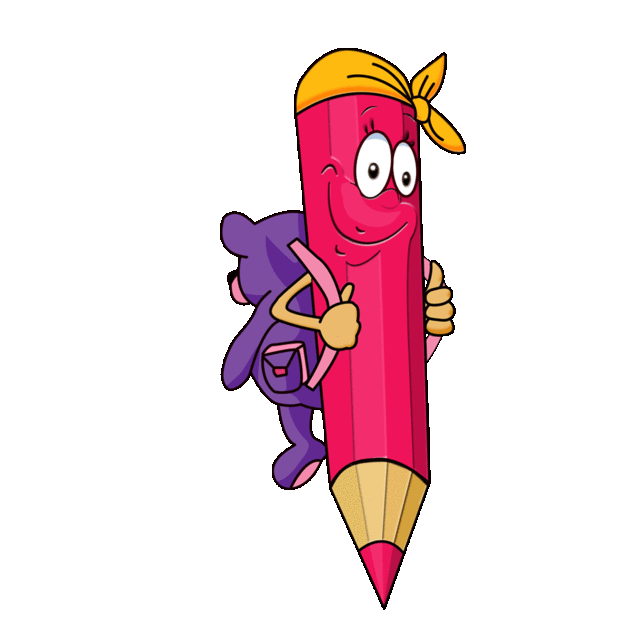 Колонки
Правильно расставьте буквы, и вы получите слово.
РАКЕНС
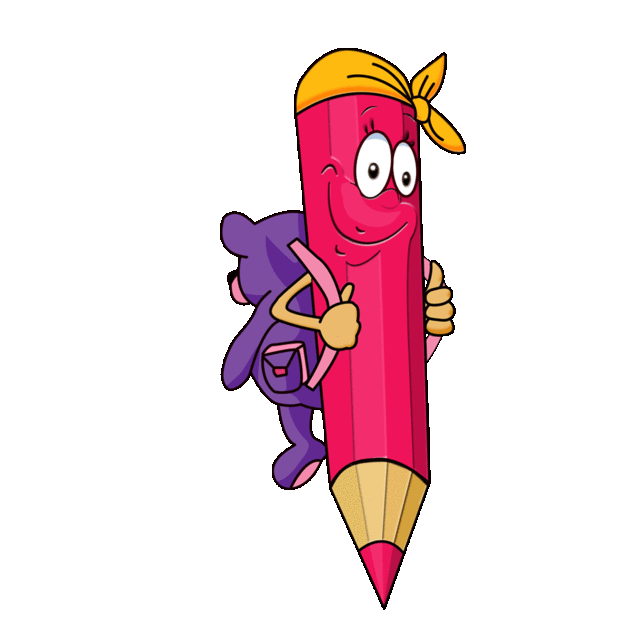 Сканер
Правильно расставьте буквы, и вы получите слово.
ЖИКОСДТЙ
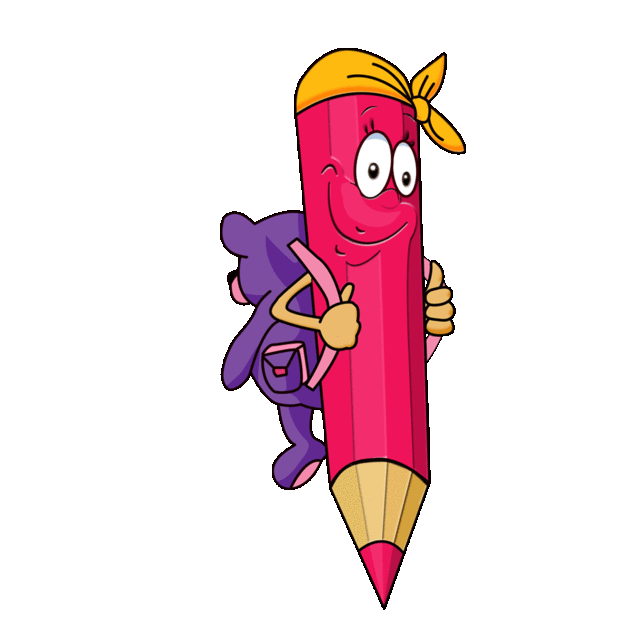 Джойстик
По ноутбуку встречают, по уму провожают.
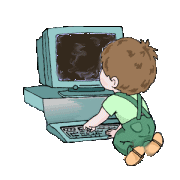 По одёжке встречают, 
по уму провожают
Бит байт бережёт.
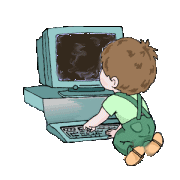 Копейка рубль бережёт
Наудалял с три Корзины.
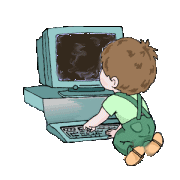 Наврал с три короба
Компьютер на столе не для одних только игр.
Голова на плечах не для 
одной только шапки
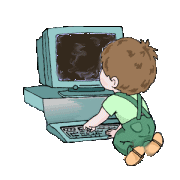 Компьютер без программы – что фонарь без свечи.
Голова без ума – 
что фонарь без свечи
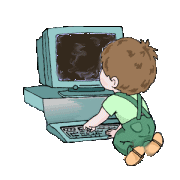 Назовите к латинскому названию клавиши Delete соответствующее ей русское название?
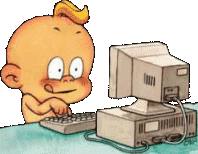 Удаление
Какую клавишу нужно нажать, чтобы начать писать с заглавной буквы?
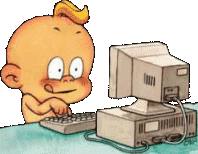 Shift
К О Т
В МЕШКЕ
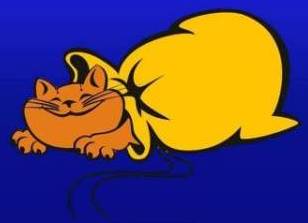 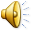 Алфавит переключается клавишами?
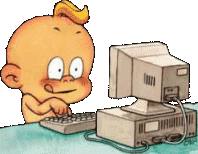 Alt+Shift
В О П Р О С
АУКЦИОН
?
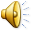 Какое имеют назначение клавиша Esc?
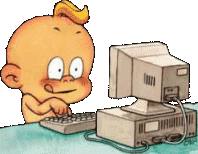 Отмена какого-либо действия
Как называются клавиши 
F1 — F12?
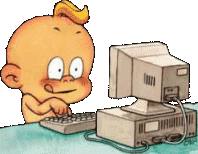 Функциональные клавиши
Назовите основные устройства компьютера.
системный блок,
монитор, клавиатура, 
мышь
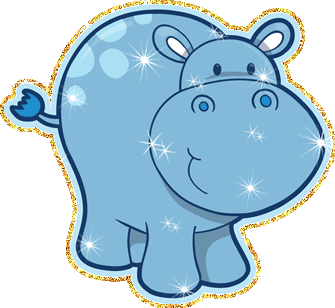 Назовите хотя бы три устройства ввода информации?
клавиатура, мышь, 
сканер, микрофон, 
игровые манипуляторы (джойстики), 
цифровые камеры, модем т.д.
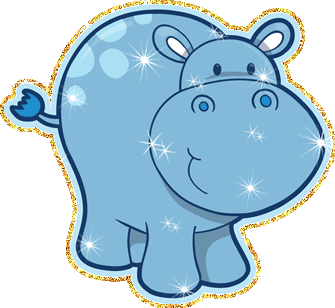 Назовите хотя бы три устройства вывода информации?
монитор, акустические колонки, 
наушники, принтер и др.
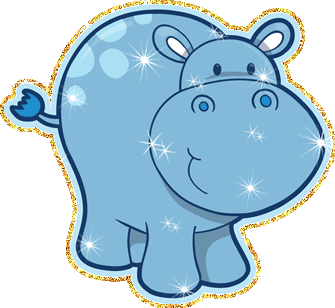 Какие два типа сетей выделяют?
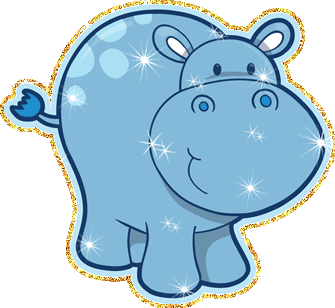 Локальные и 
глобальные сети
Это всемирная система объединённых компьютерных сетей для хранения и передачи информации.
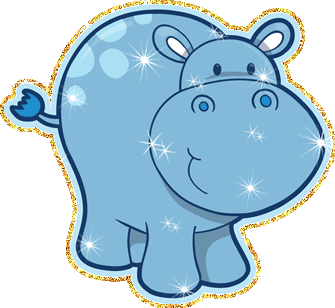 Интернет
Универсальное программно управляемое устройство для обработки информации.
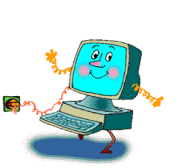 Компьютер
В О П Р О С
АУКЦИОН
?
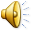 Устройство для быстрого перемещения по экрану и выбора нужной информации.
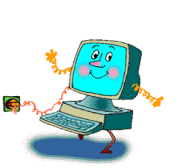 Мышь
Устройство для ввода информации путем нажатия клавиш.
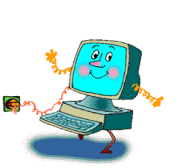 Клавиатура
Используется для длительного хранения информации.
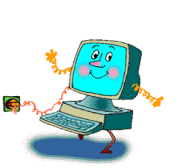 Жесткий диск
Устройство, предназначенное для вычислений, обработки информации и управления работой компьютера.
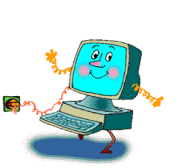 Процессор
Информация в ней находится только во время работы компьютера.
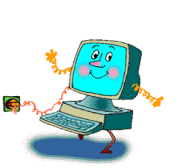 Оперативная память